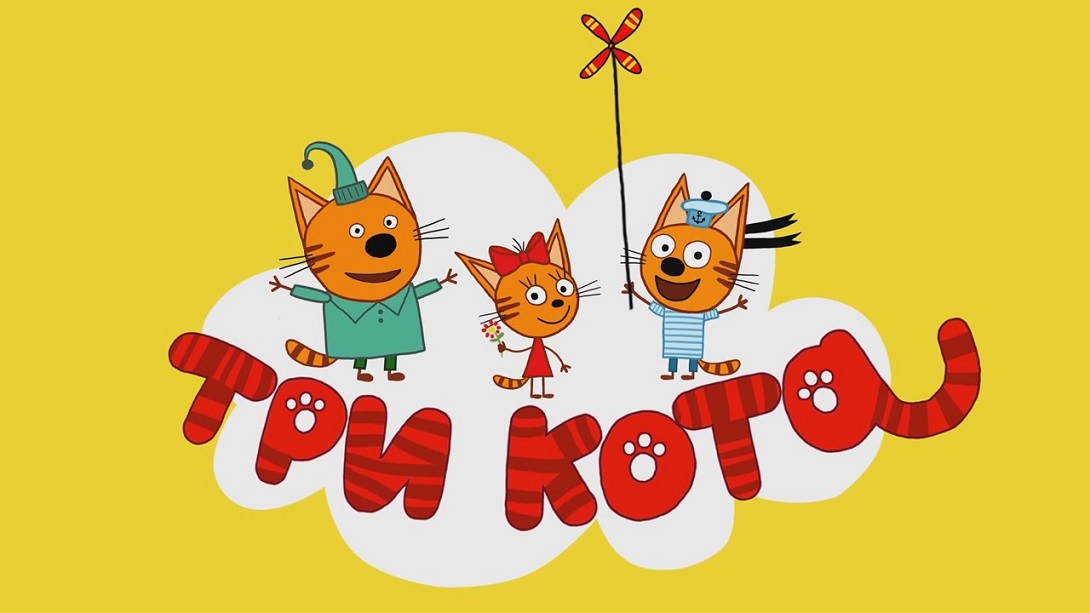 В ДЕТСКОМ САДУ
Здравствуйте, ребята!
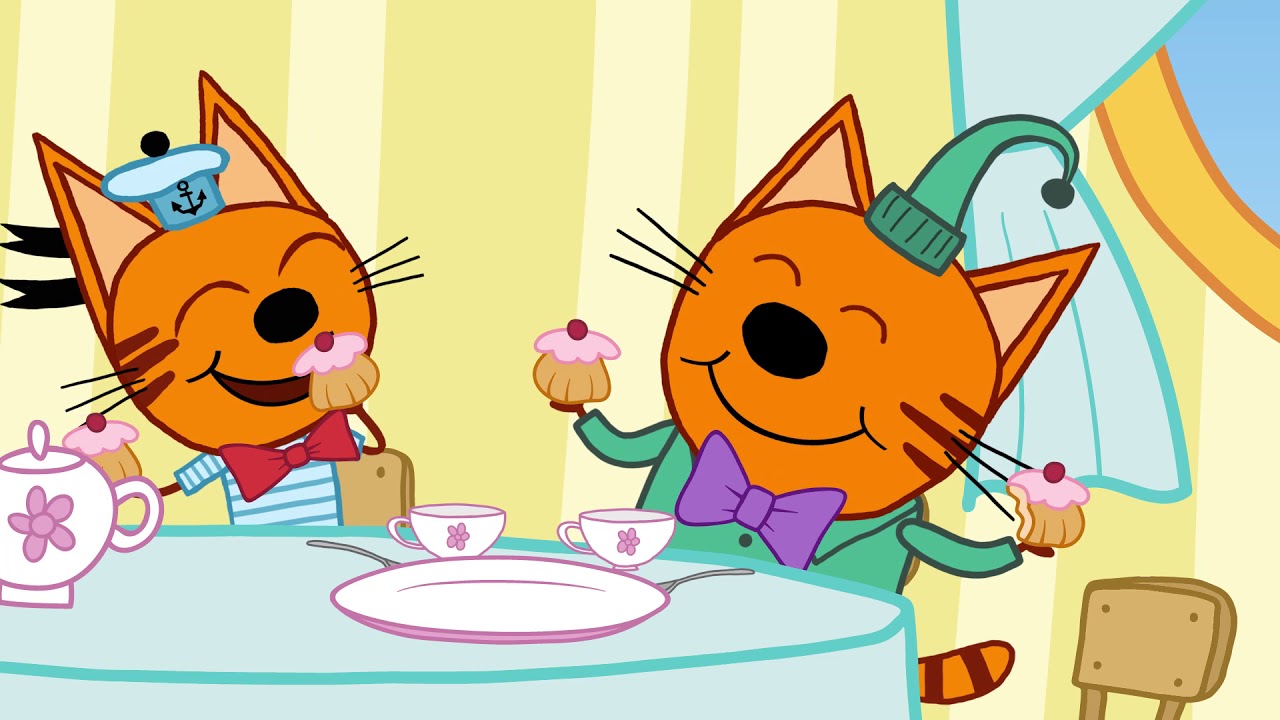 Завтрак
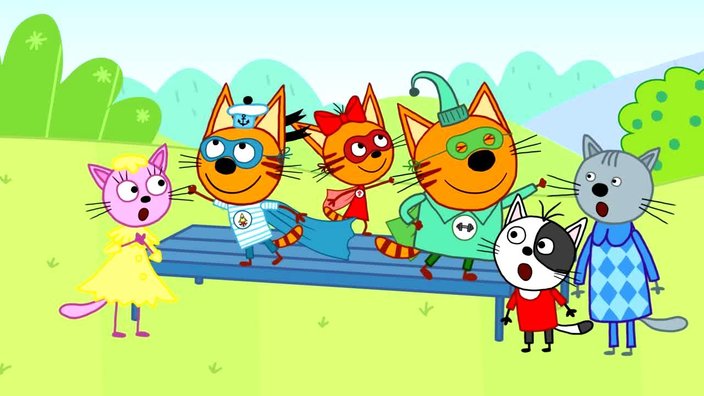 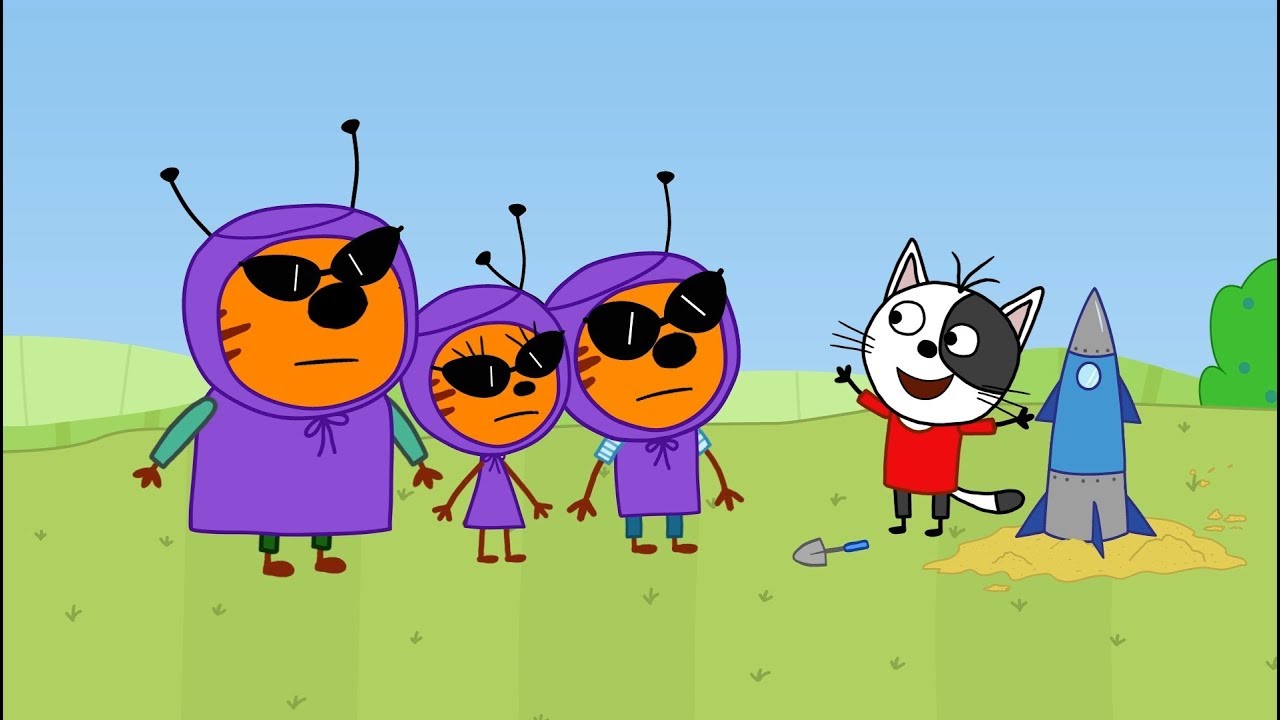 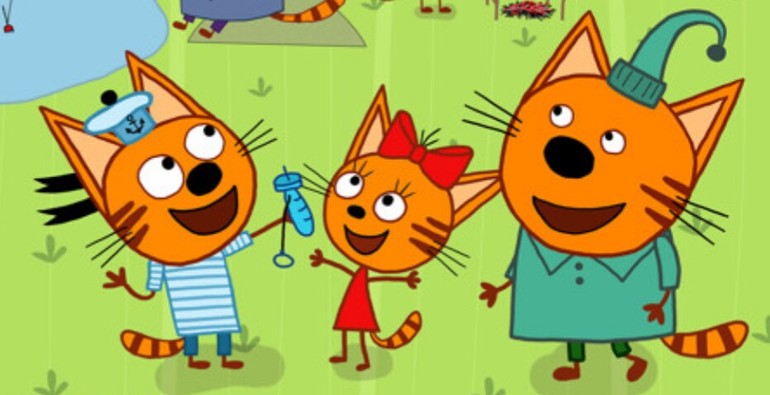 Любимые игры
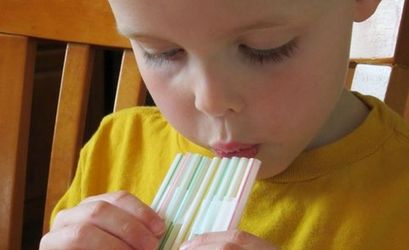 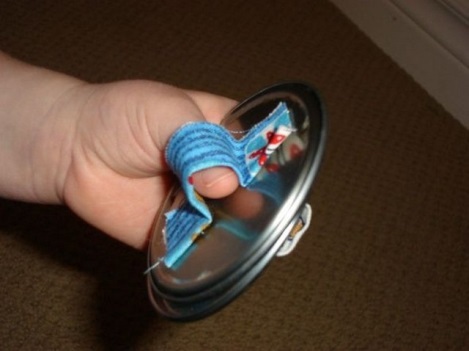 Панфлейта
Тамбурин
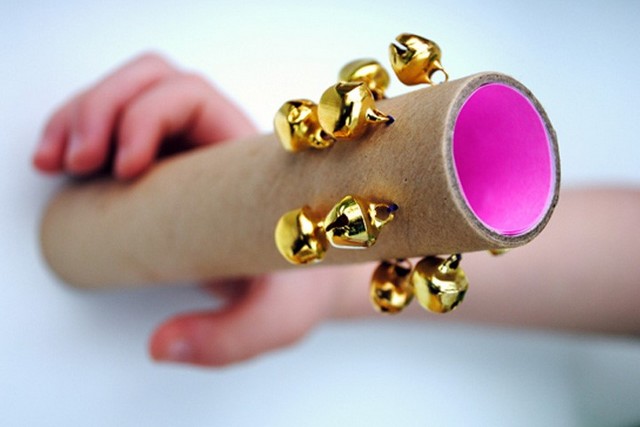 Кастаньеты
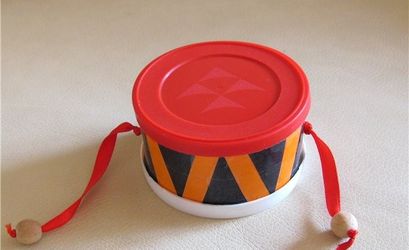 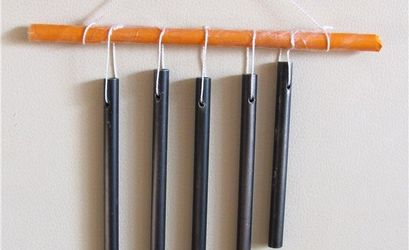 Колотушка
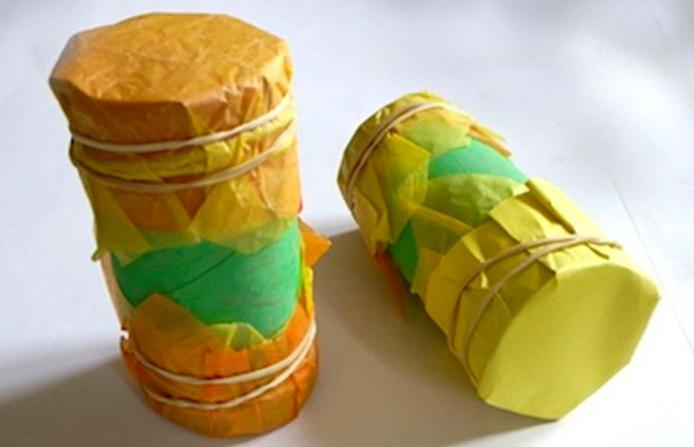 Барабан
Колокольчики «музыка ветра»
Музыкальные инструменты
Маракасы
Игры с ветром
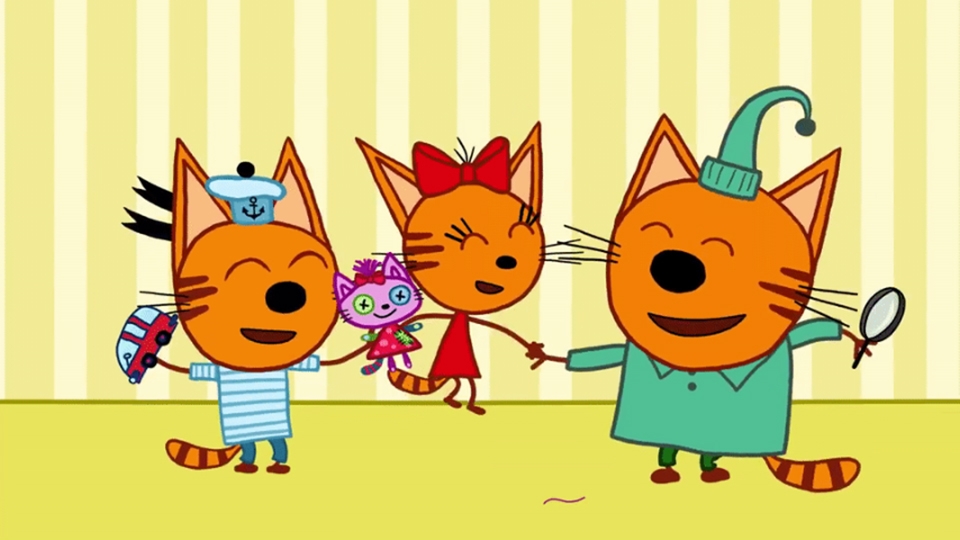 Игры котят
Оркестр семьи «Котята»
МИУ-МИУ-МИУ!НАМ НРАВИТСЯ ДЕТСКИЙ САД!
ДО СВИДАНИЯ!